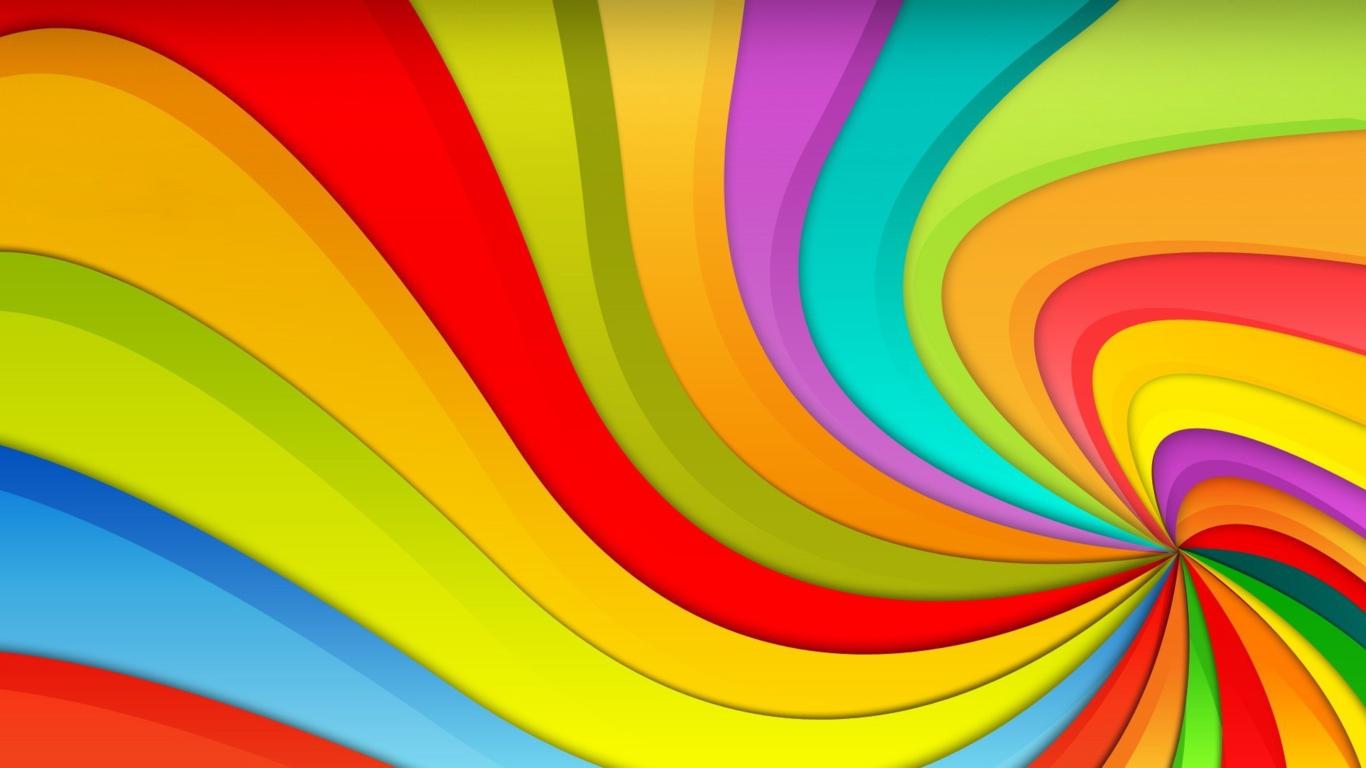 Лёня - художник
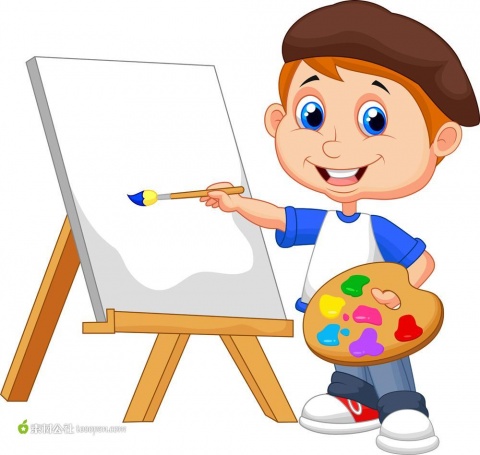 Цель: автоматизация звука Ль, развитие зрительного внимания, мыслительных процессов анализа и соотнесения
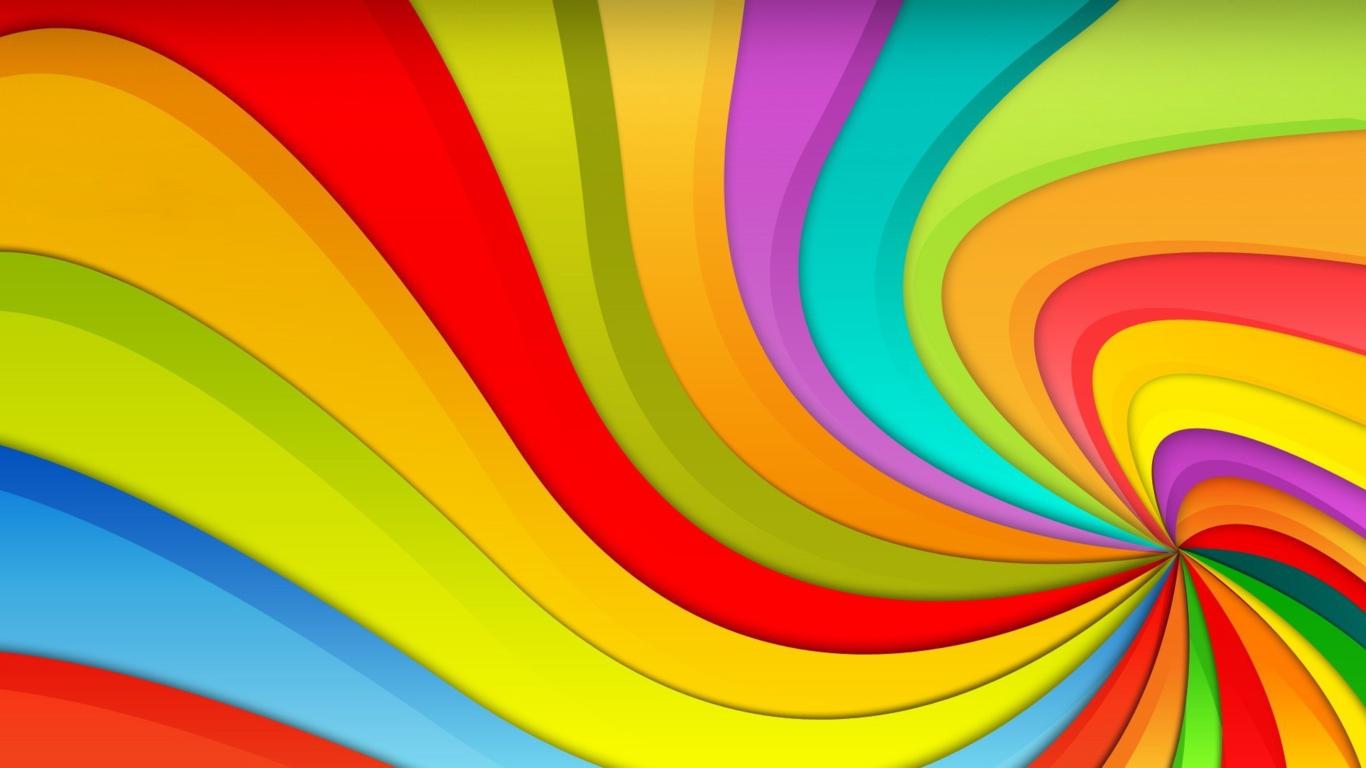 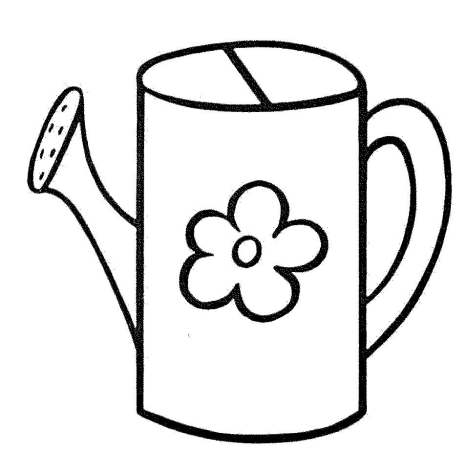 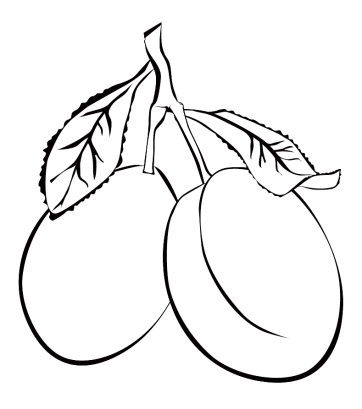 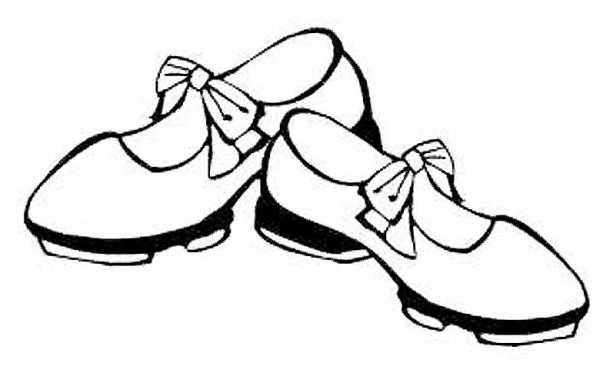 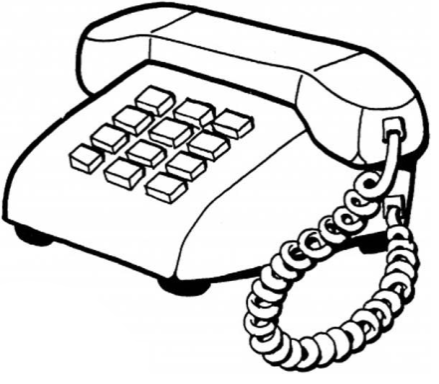 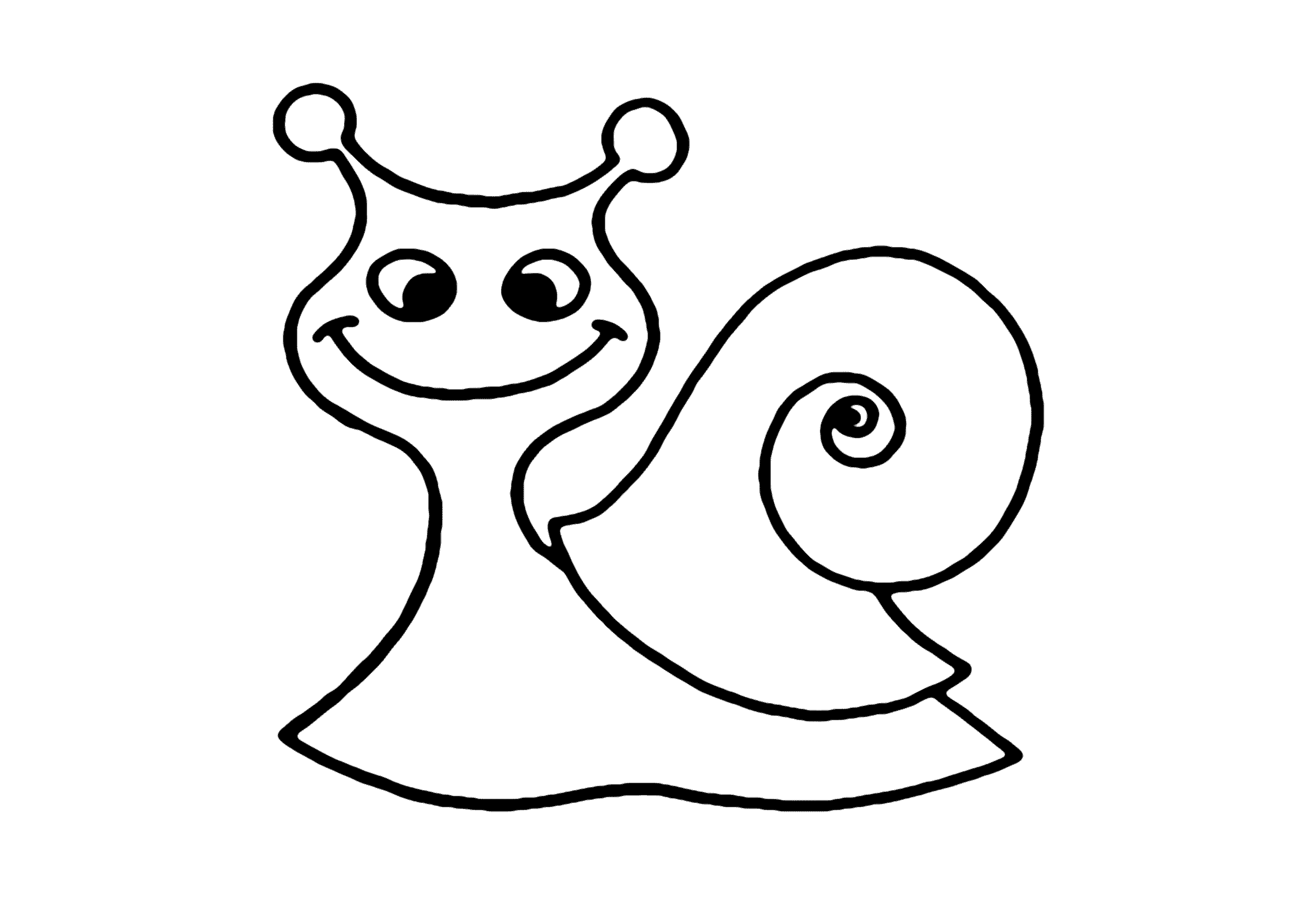 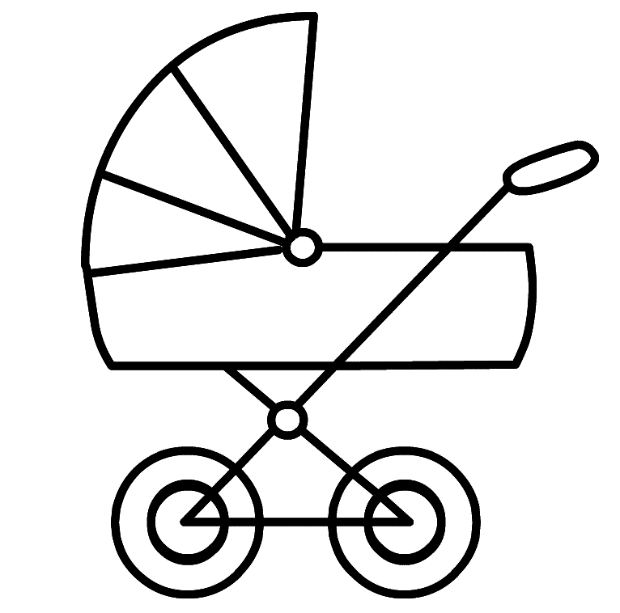 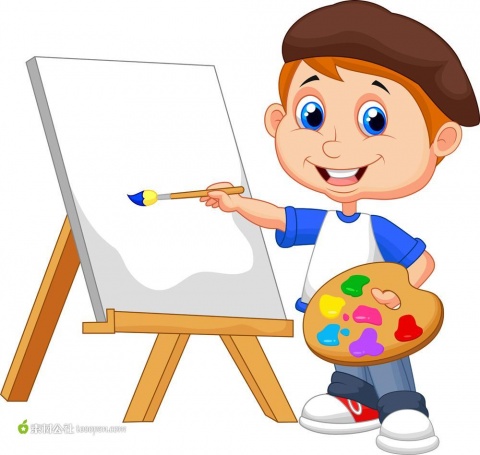 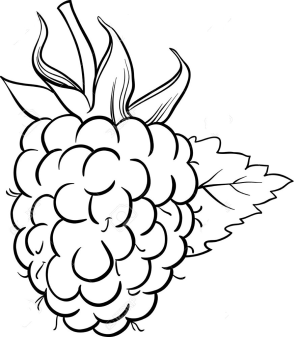 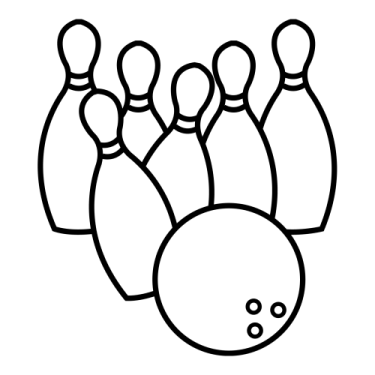 Лёня очень любит рисовать, особенно раскрашивать картинки. 
Посмотри и назови, какие картинки он раскрасит сегодня!
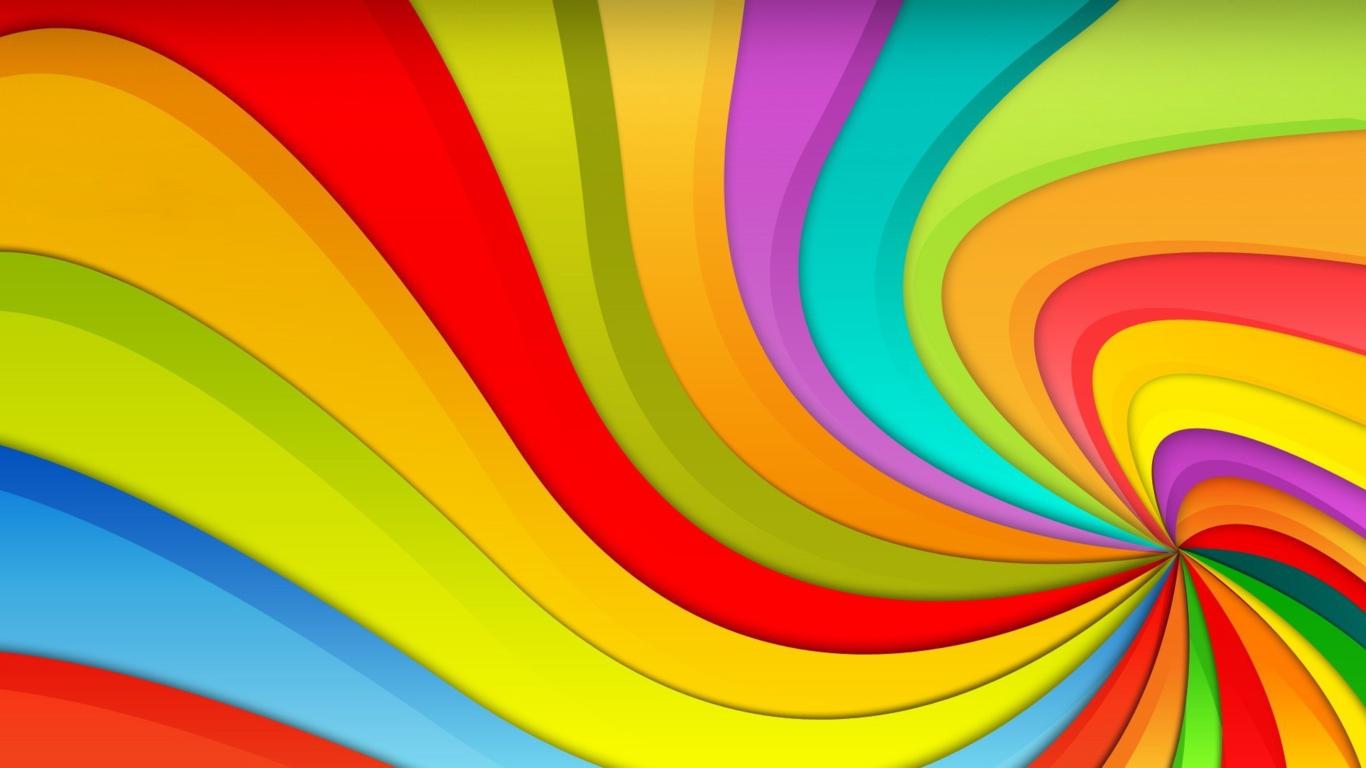 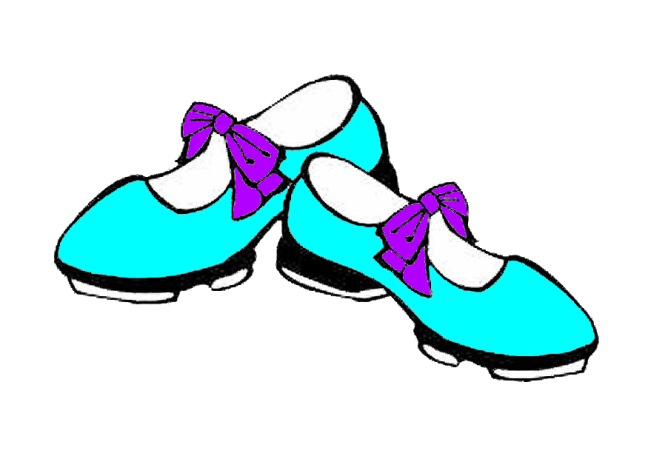 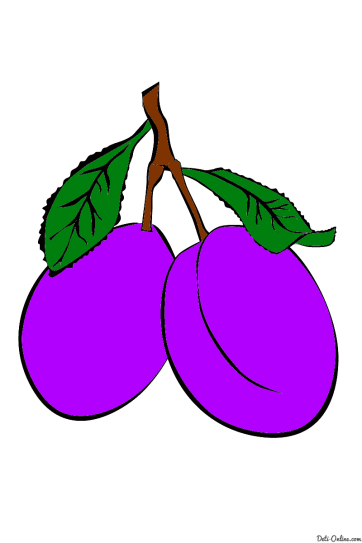 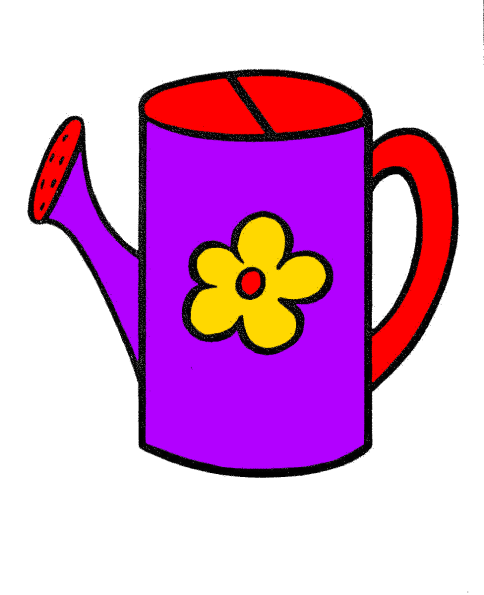 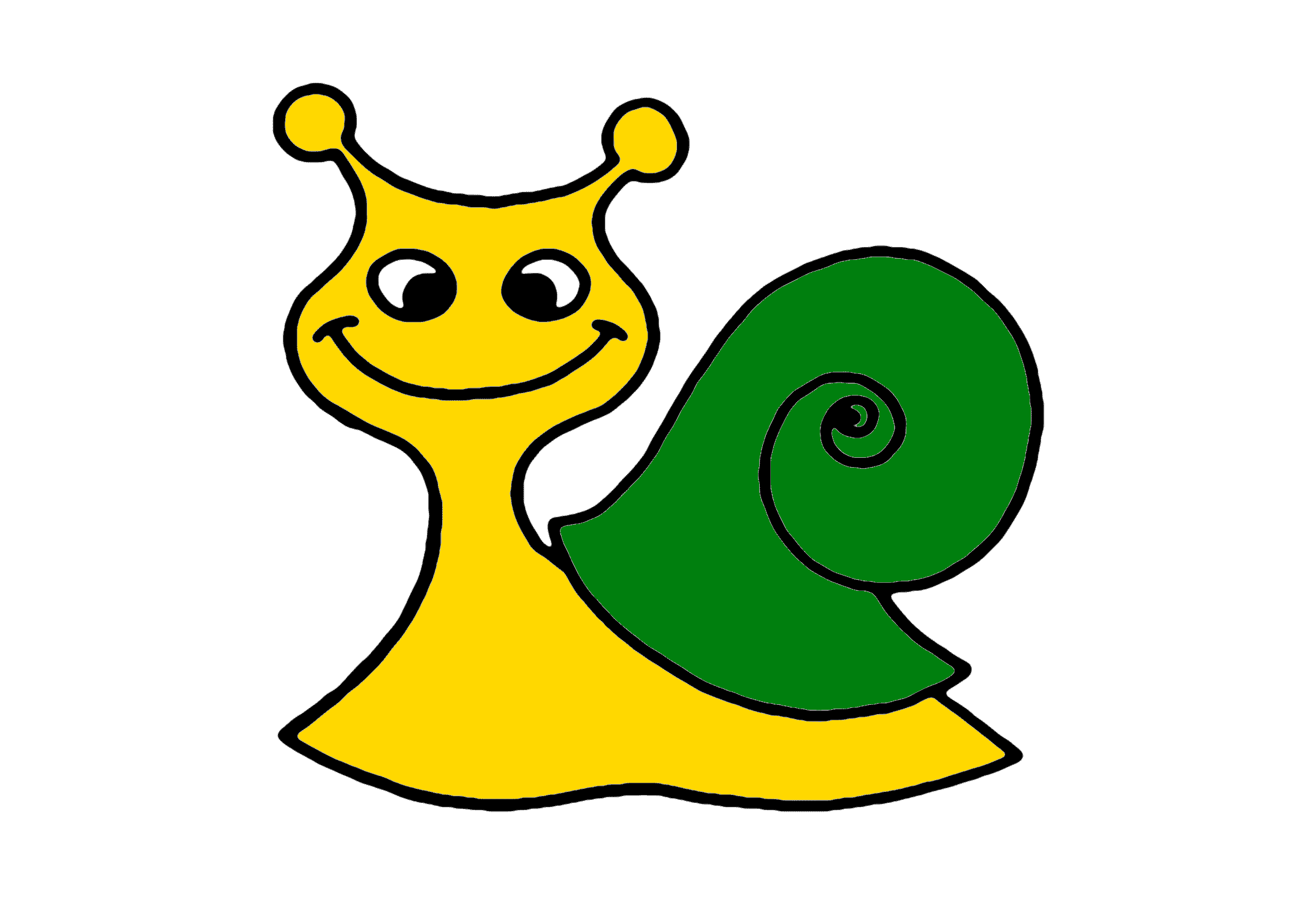 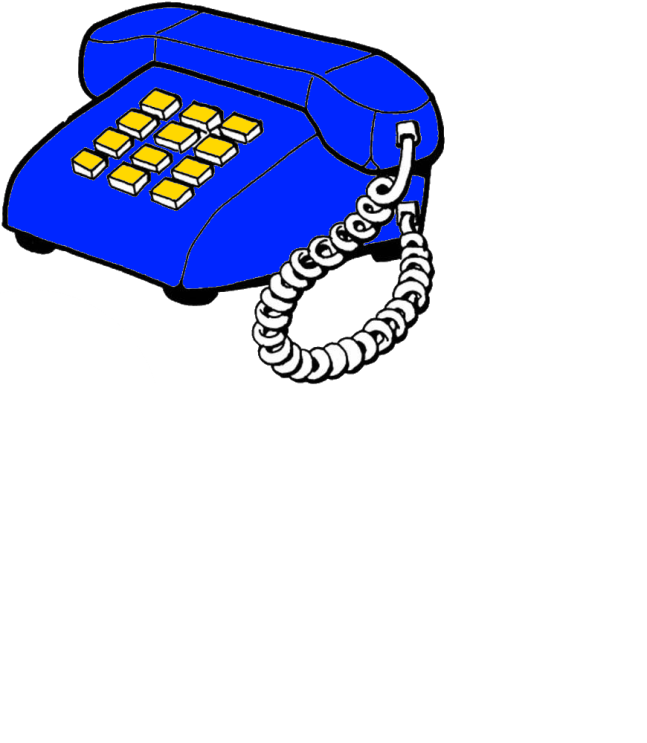 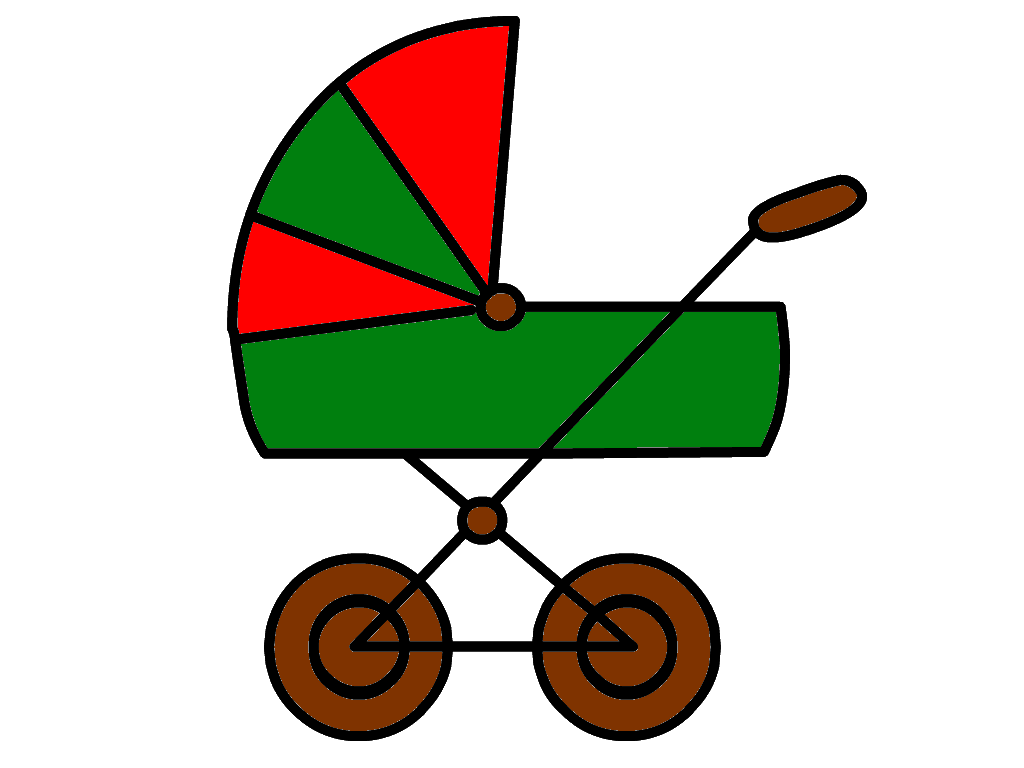 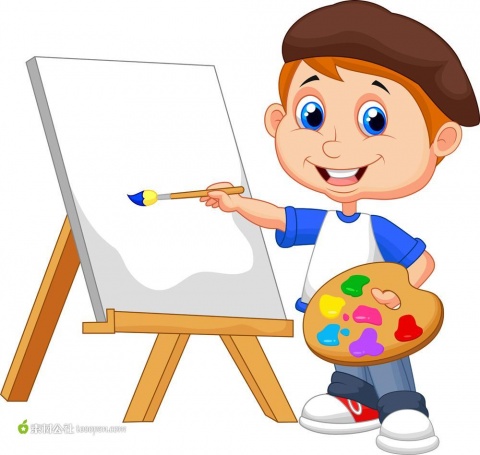 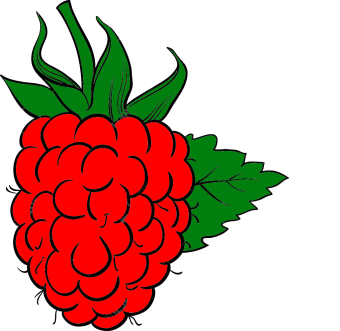 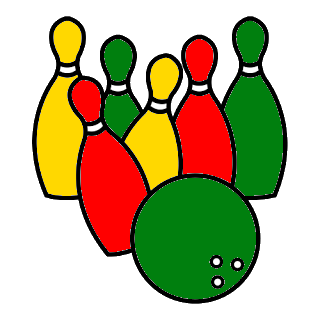 А вот что у Лёни получилось!
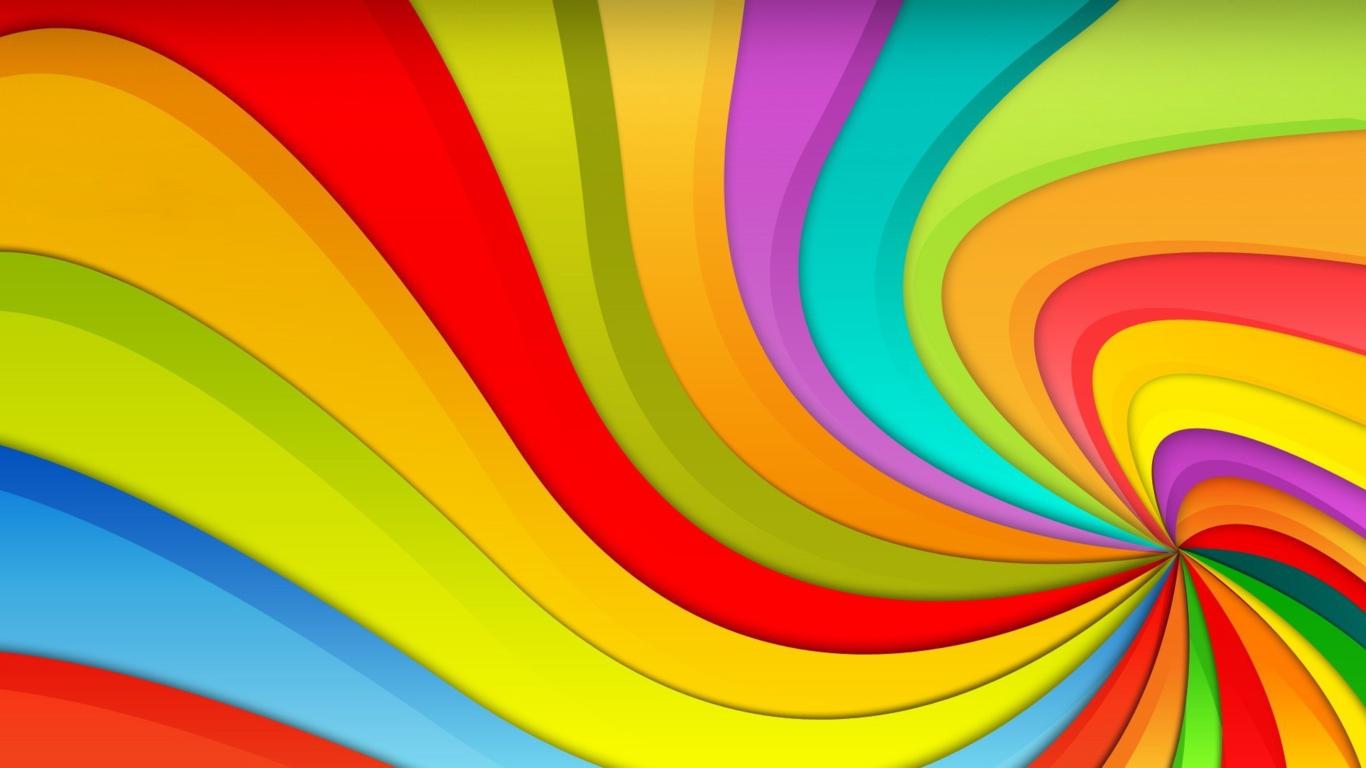 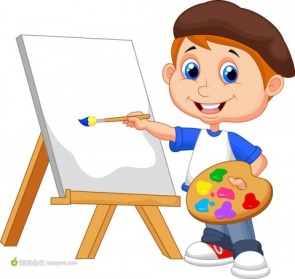 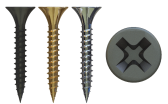 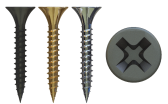 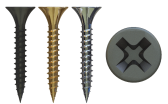 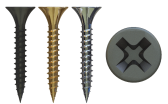 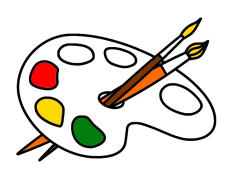 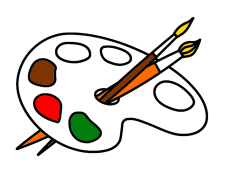 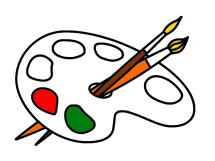 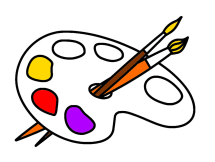 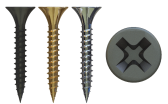 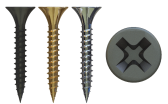 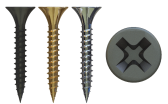 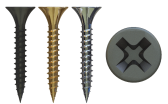 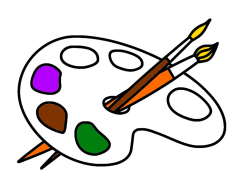 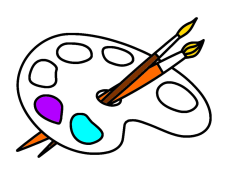 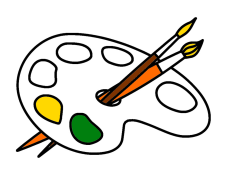 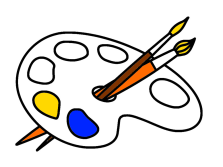 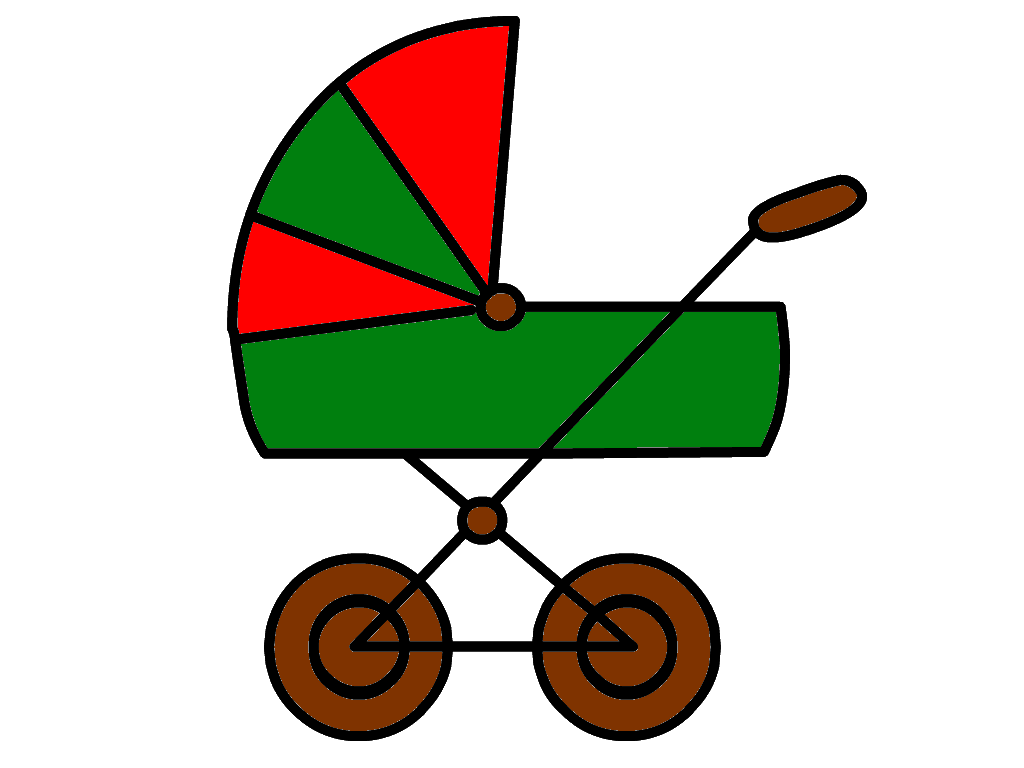 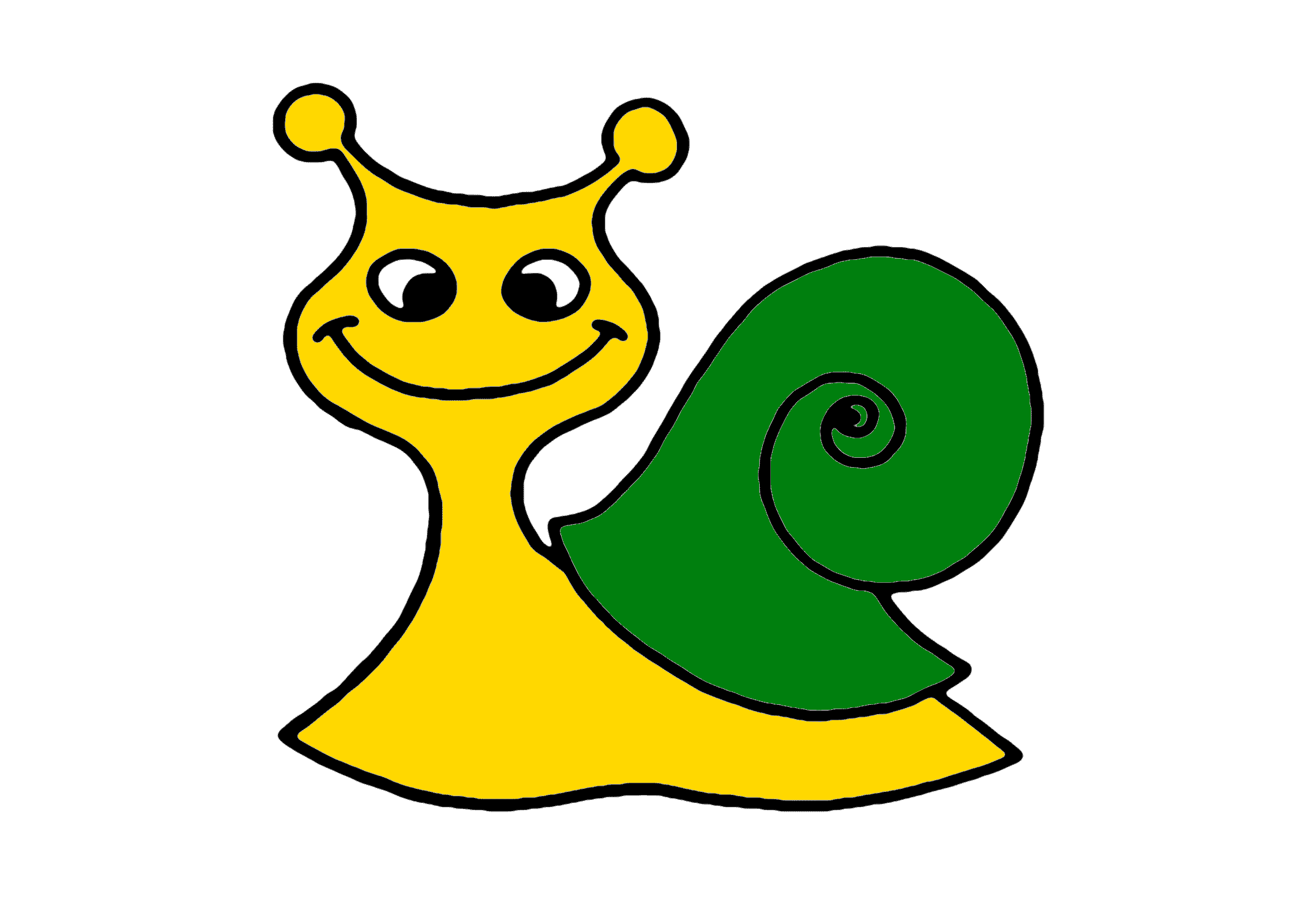 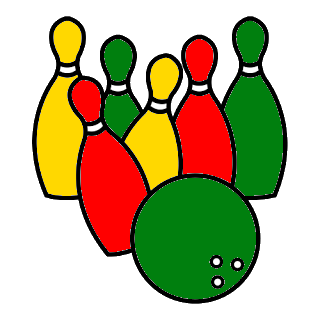 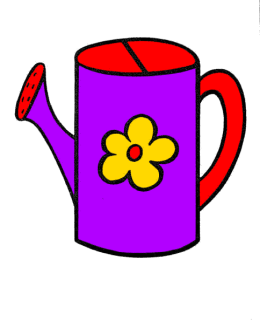 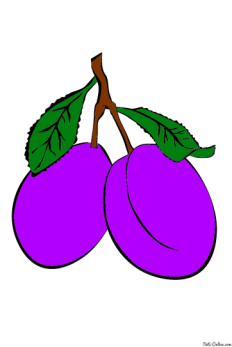 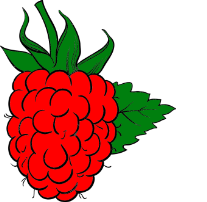 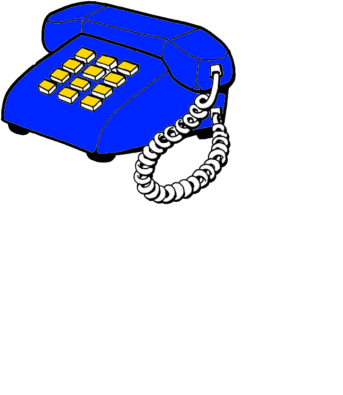 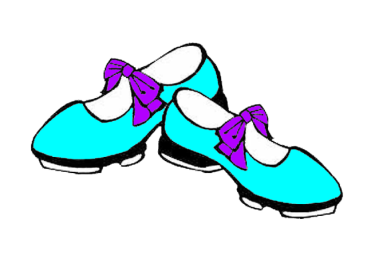 Попробуй разобраться, какую картинку Лёня раскрашивал с помощью каждой палитры. Для этого перенеси картинки в соответствующие ячейки!
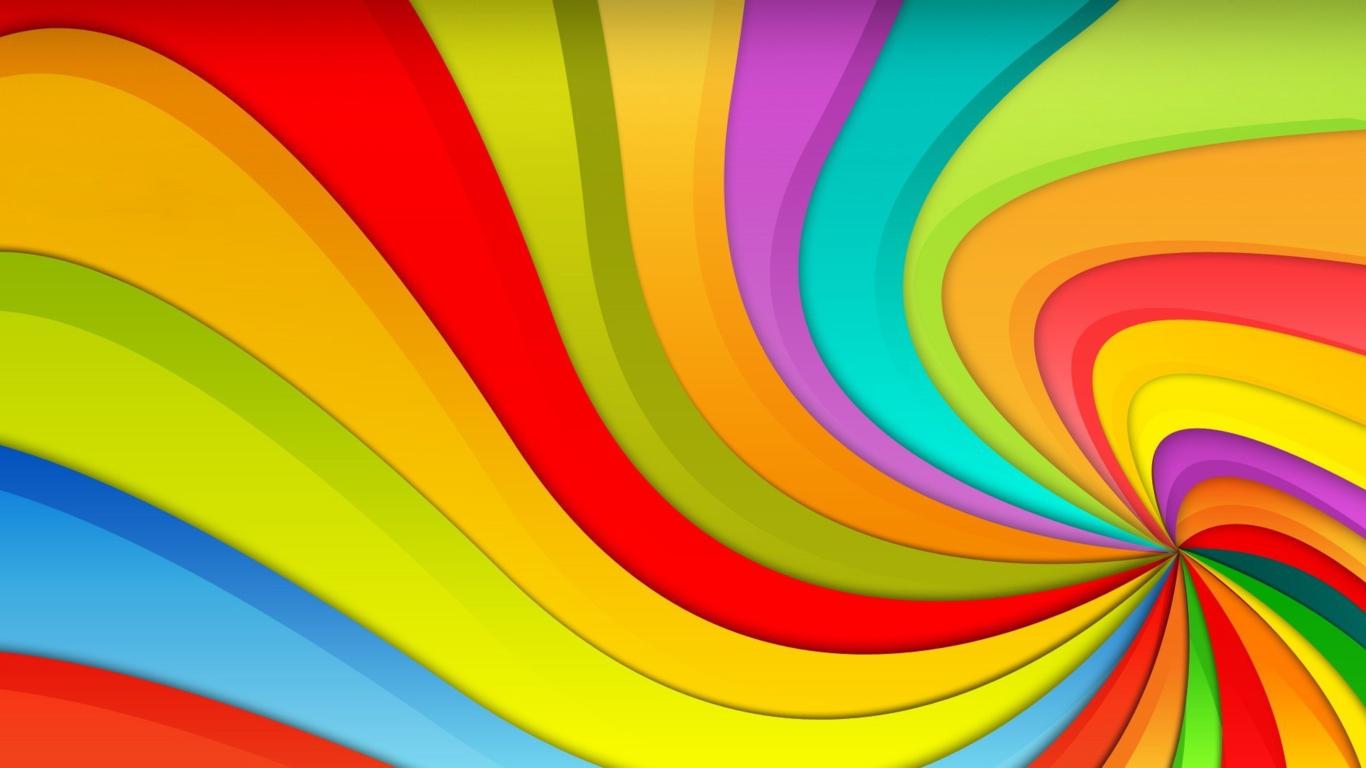 ЕПИФАНОВА М.С.
М О Л О Д Е Ц!!!
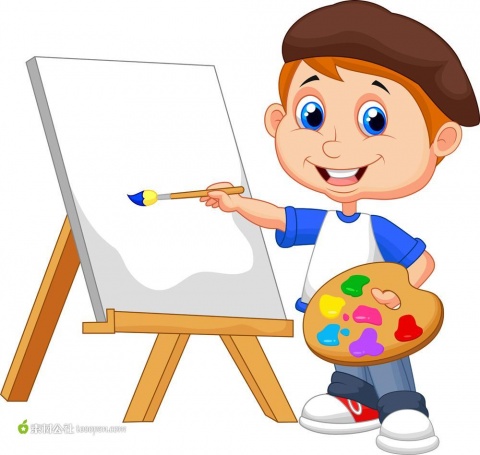 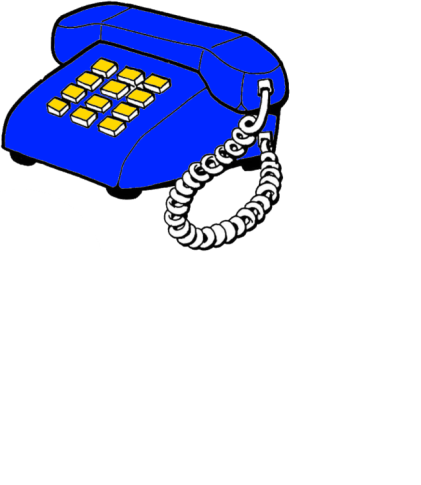